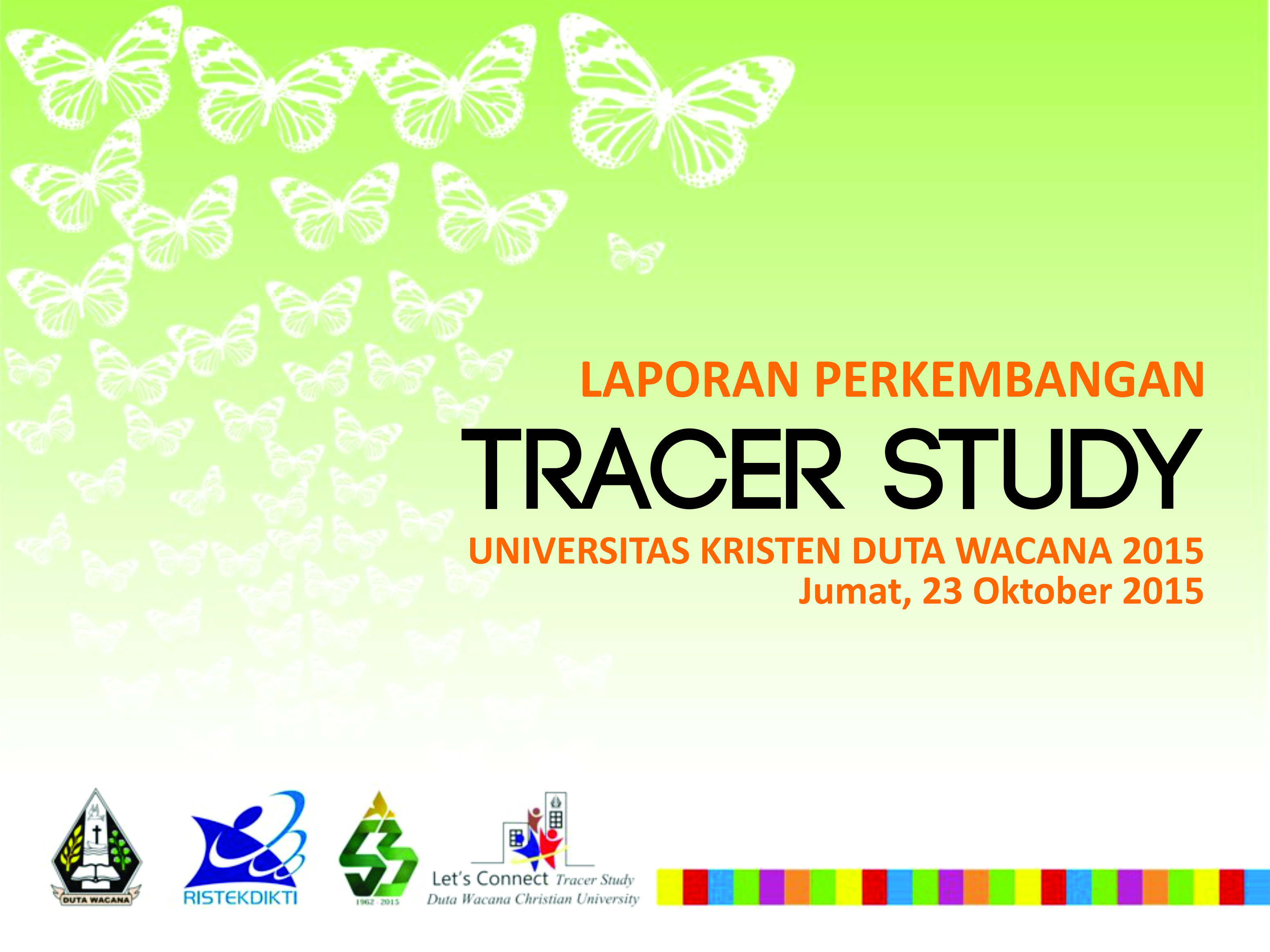 MANAJEMEN TRACER STUDY(#1 Persiapan )
MANAJEMEN TRACER STUDY(#2 Pelaksanaan )
MANAJEMEN STRUKTUR PKTS
WAKIL REKTOR 3  (PENELITI)
Joko Purwadi, S.Kom., MT
MANAJEMEN PROGRAM:
(ANALISIS DATA & KEUANGAN)
Dr. Charis Amarantini, M.Si
Lussy Ernawati, S.Kom.,M.Acc
KEPALA  PPKPK 
(KOORDINATOR DATA)
Ambar Kusuma Astuti, S.E.,M.Si.
KOORDINATOR IT
Aloysius Airlangga Bajuadji, S.Kom., M.Eng.
Crisna Julius
WAKIL DEKAN 3
(ASISTEN PENELITI 1)
FAKULTAS TEOLOGI
Pdt. DR. Djoko Prasetyo A.W.,,Th.M.
Dr. Wahyu Nugroho
WAKIL DEKAN 3
(ASISTEN PENELITI 2)
FAKULTAS BISNIS
Agustini Dyah R., Dra.,MBA.
WAKIL DEKAN 3
(ASISTEN PENELITI 3)
FAKULTAS 
ARSITEKTUR DAN DESAIN
Parmonangan Manurung, ST., MT., IAI
WAKIL DEKAN 3 
(ASISTEN PENELITI 4)
FAKULTAS 
TEKNOLOGI INFORMASI
Willy Sudianto Raharjo, S.Kom.,M.Cs.
WAKIL DEKAN 3
 (ASISTEN PENELITI 5)
FAKULTAS BIOTEKNOLOGI
Djoko Rahardjo, Drs.,M.Kes

.
TASK FORCE
TASK FORCE
TASK FORCE
TASK FORCE
TASK FORCE
SIFAT DATA
Bersifat Representatif (mewakili populasi yang diteliti)
Representasi dalam kehidupan sehari-hari 
Tidak adanya penyimpangan data
Adanya kecocokan antara sampel dan populasi sasaran
Berdasarkan kajian dan fakta
DATA BASE ALUMNI
Data mahasiswa S1 lulusan tahun 2013
Data diambil dari database Alumni UKDW yang merupakan hasil proses Sistem Informasi Akademik Terintegrasi (StarMIK) yang berstatus lulus.
Kriteria Lulus:menyelesaikan ujian pendadaran, dan siap memasuki dunia kerja
Dilengkapi dengan data-data tambahan khususnya nomor kontak terbaru dari Fakultas/Prodi/Biro Administrasi Mahasiswa & Alumni
SUMBER DATA
Universitas
Terpusat
Ikatan Alumni Pusat
DataTracer Study
Fakultas/
Prodi
Internet (Jejaring Sosial & Email/Maillist
Biro Administrasi Kemahasiswaan & Alumni
WORKSHOP
Melibatkan Fakultas dalam pengembangan dan kesepakatan kuesioner
Pengecekan silang data base alumni
Sosialisasi pelaksanaan dan diseminasi hasil
Peningkatan response rate Tracer study
Penggunaan TS di Fakultas
PERSIAPAN RISET
Alat 
	a. Telpon
	b. Pulsa
	c. Komputer
2. Kuesioner On Line
3. Surat Menyurat
	a. Surat pengantar WR 3
	b. Surat pengantar Email blast
PENGUMPULAN  DATA
Situs Tracer Study Online
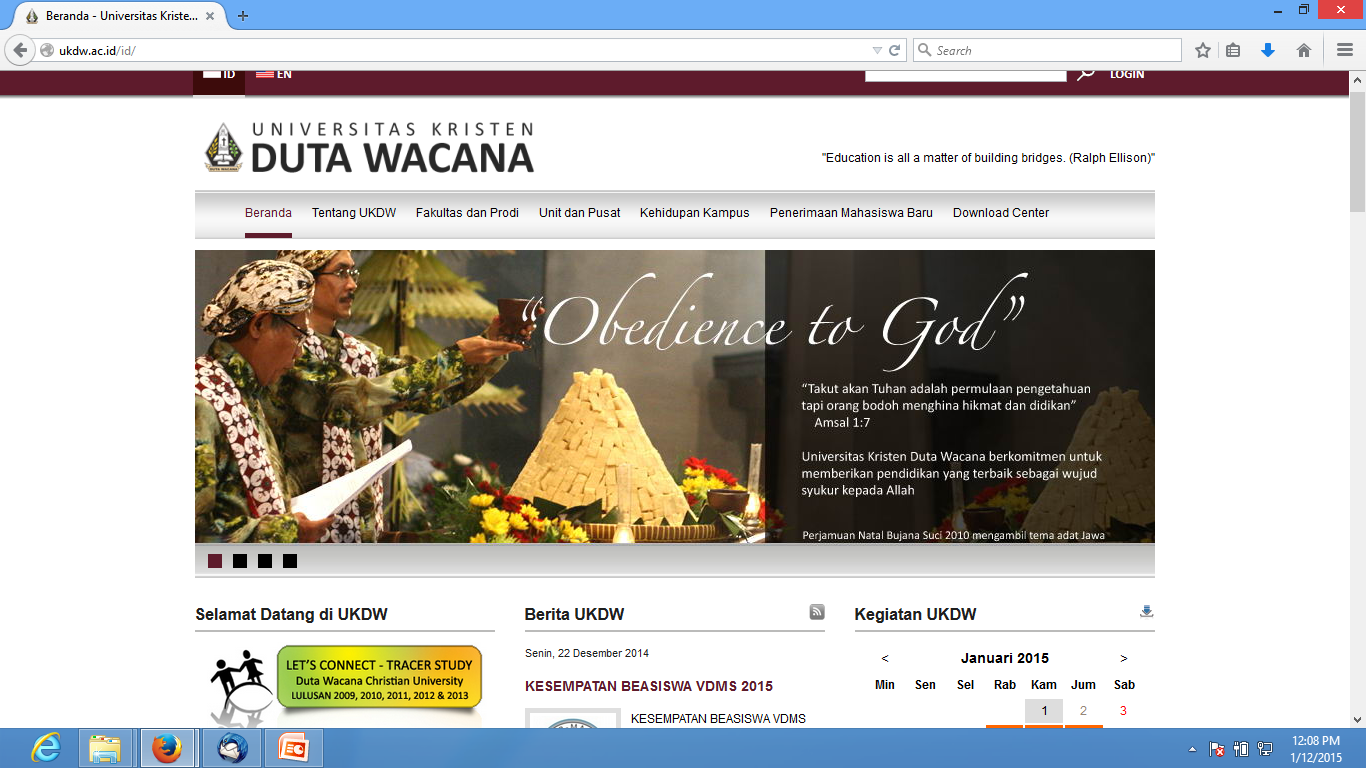 Situs Tracer Study Online
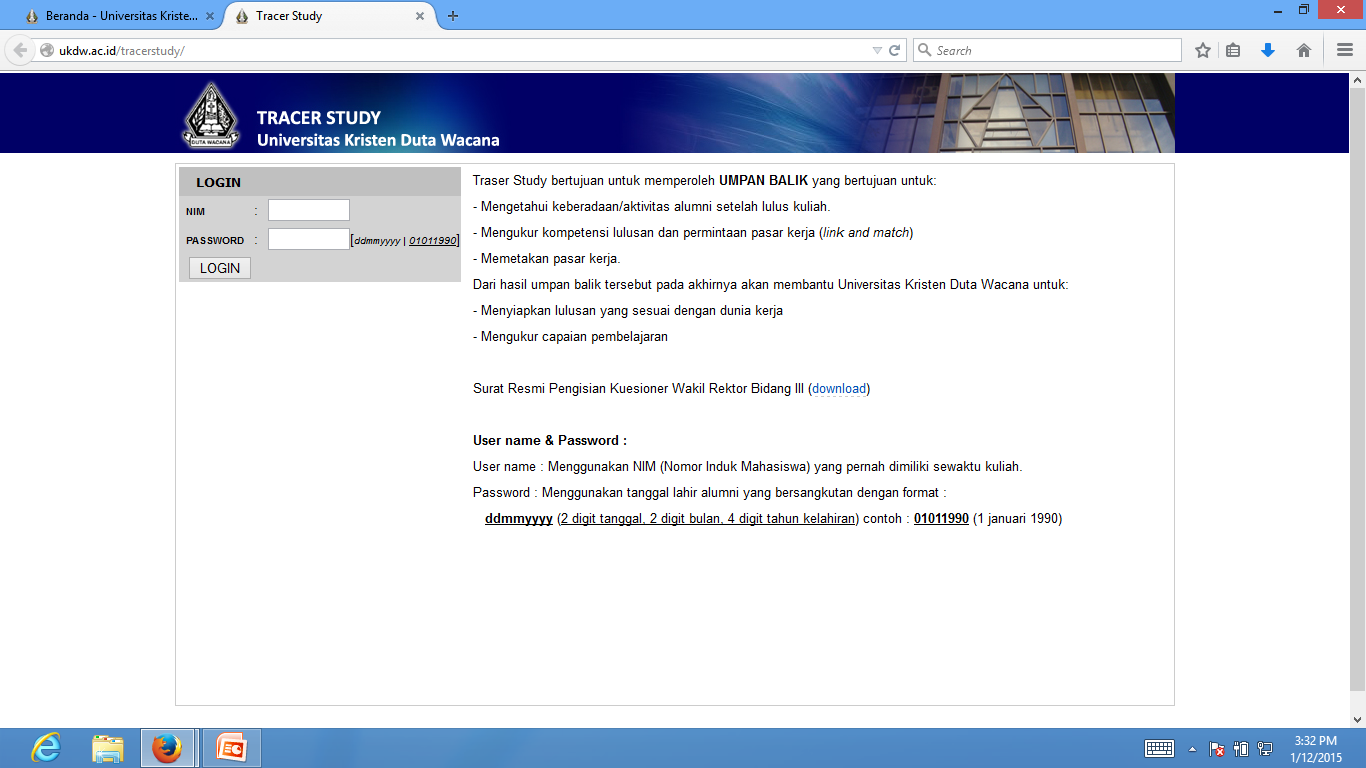 MEKANISME REMINDER
KENDALA & PEMECAHAN
POPULASI & JUMLAH RESPONDEN
RESPONDEN RATE PRODI
STATISTIK RESPON
Perbandingan Response Rate Prodi
19
Perbandingan Statistik Respons
[Speaker Notes: A1. Gender]
F3
WAKTU MENCARI PEKERJAAN
N = 219
F4
CARA MENCARI PEKERJAAN
F5
Durasi Memperoleh Pekerjaan(median, bulan)
N = 191
F6+F7
JUMLAH PERUSAHAAN DILAMAR VS MERESPON(median, jumlah)
N = 168
F8
STATUS BEKERJA
N = 221
F9
SITUASI SAAT INI
N = 99
F10
KEAKTIFAN MENCARI PEKERJAAN
N = 84
F11
JENIS TEMPAT BEKERJA SAAT INI
N = 210
BIDANG KERJA PRODI TEOLOGI
F12-1
N = 11
BIDANG KERJA PRODI MANAJEMEN
F12-2
N = 24
BIDANG KERJA PRODI AKUNTANSI
F12-3
N = 21
BIDANG KERJA PRODI ARSITEKTUR
F12-4
N = 21
BIDANG KERJA PRODI DESAIN PRODUK
F12-5
N = 5
BIDANG KERJA PRODI TEKNIK INFORMATIKA
F12-6
N = 22
BIDANG KERJA PRODI SISTEM INFORMASI
F12-7
N = 79
BIDANG KERJA PRODI BIOLOGI
F12-8
N = 18
F10
PENDAPATAN PER BULAN(median, rupiah)
N = 172
F14
KESELARASAN HORIZONTAL BIDANG ILMU & PEKERJAAN
N = 110
F15
KESELARASAN VERTIKALTINGKAT PENDIDIKAN & PEKERJAAN  PER PRODI
N = 167
F15
KESELARASAN VERTIKALTINGKAT PENDIDIKAN & PEKERJAAN  TINGKAT PERGURUAN TINGGI
N = 211
F16
ALASAN BEKERJA TIDAK SESUAI PENDIDIKAN
N = 326
F17-1
KOMPETENSI SAAT LULUSAN & KONTRIBUSI PT TERHADAP KOMPETENSI(mean, 1 Sangat Rendah --- 5 Sangat Tinggi)
F17-2
KOPETENSI SAAT LULUSAN & KONTRIBUSI PT TERHADAP KOMPETENSI(mean, 1 Sangat Rendah --- 5 Sangat Tinggi)
F17-3
KOPETENSI SAAT LULUSAN & KONTRIBUSI PT TERHADAP KOMPETENSI(mean, 1 Sangat Rendah --- 5 Sangat Tinggi)
F18
KESESUAIAN MATAKULIAH DENGAN BIDANG PEKERJAAN
N = 212
F19
MANFAAT DARI PROSES PEMBELAJARAN(mean, 1 Tidak Sama Sekali --- 5 Sangat Besar)
F20
PENILAIAN ASPEK BELAJAR(mean)
F21
FASILITAS BELAJAR(mean)
F22
PENILAIAN PENGALAMAN BELAJAR(mean)
KESIMPULAN
Respon rate yang didapat secara keseluruhan sebesar 43,78% dari total  539 target reponden atau sebesar 236 responden
Dari hasil tracer study dapat diketahui adanya kecenderungan dari alumni yang keberatan mengisi informasi yang bersifat sensitive seperti waktu tunggu memperoleh pekerjaan dan pendapatn/gaji alumni. Dengan demikian informasi yang didapat hanya angka yang berkisar dalam range normal saja.
KESIMPULAN
3. Dari jumlah responden yang ada dilihat dari status pekerjaan, persentase nya terbanyak yang bekerja. Sumber informasi untuk mendapat pekerjaan banyak diperoleh alumni dari bursa kerja dan relasi, dan instansi tempat alumni bekerja pada umumnya pada perusahaan/instansi swasta. Alumni UKDW berkarir di bidang yang pada umumnya masih sesuai dengan latar belakang pendidikan.
4. Kontribusi yang telah diberikan UKDW pada penguasaan kompetensi mempunyai urutan yang sama dengan persepsi alumni tentang penguasaan kompetensi.
DOWNLOAD FILE
www.ukdw.ac.id/tracerstudy
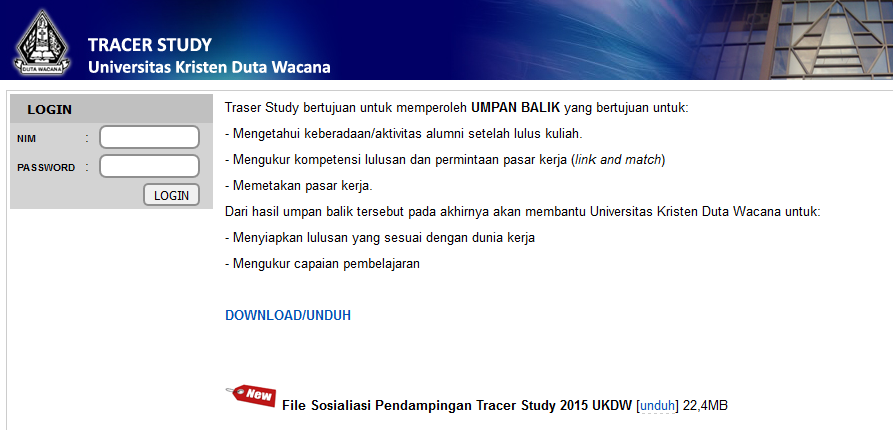 TEMU ALUMNIJakarta, 7-8 Agustus 2015
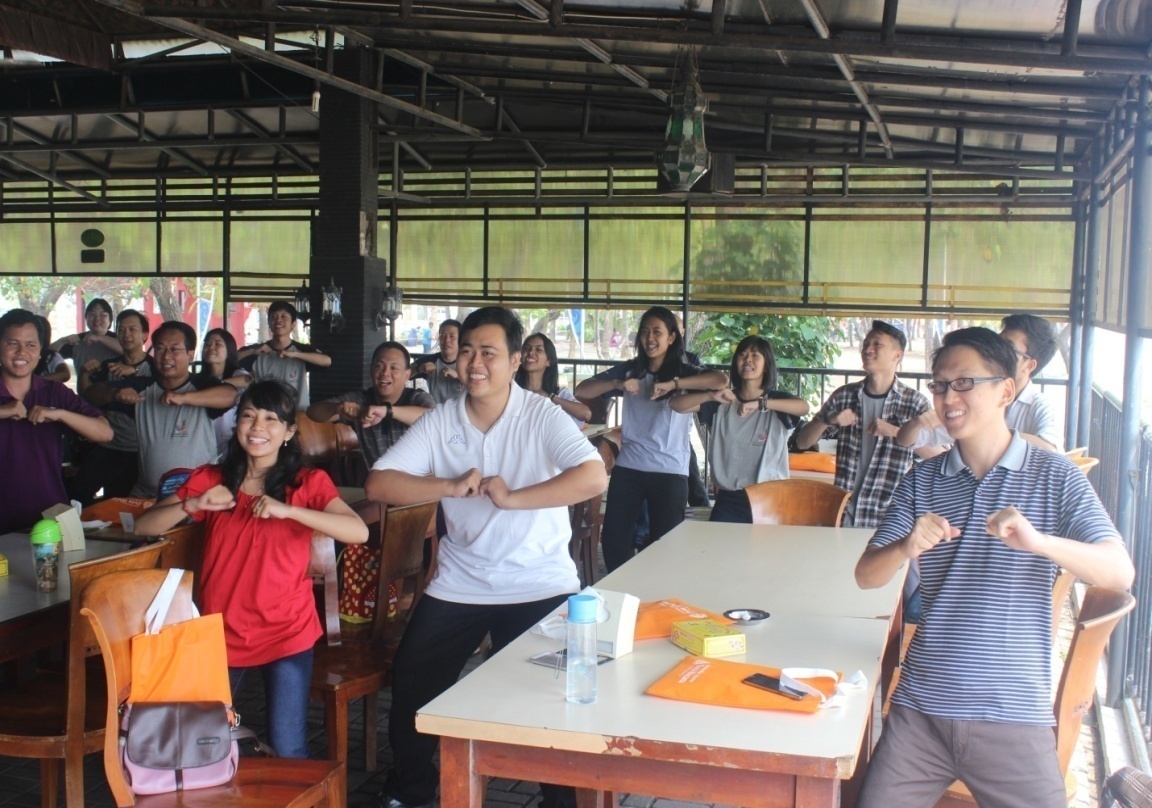 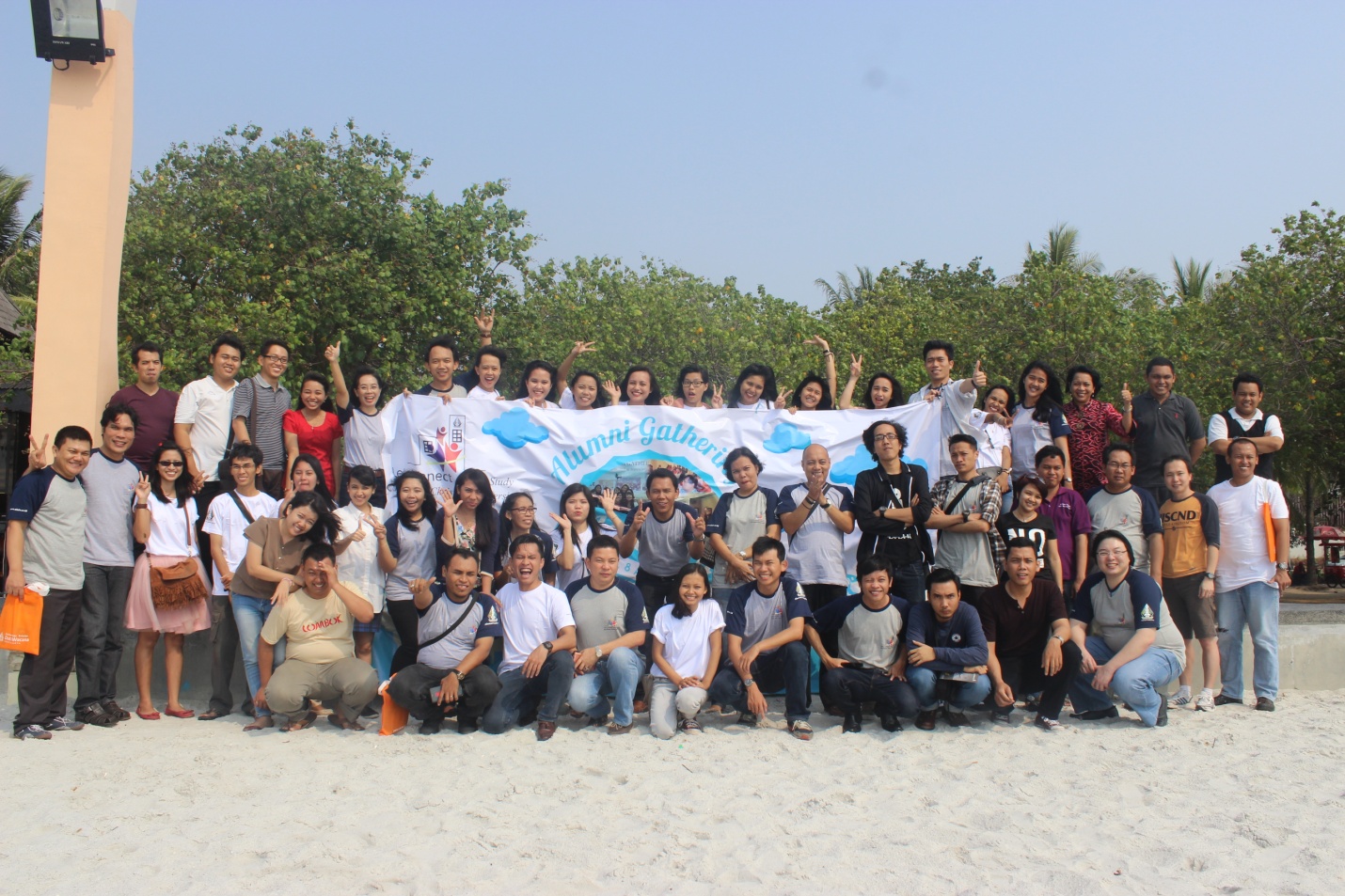 Pengisian Kuesioner
Kunjungan User
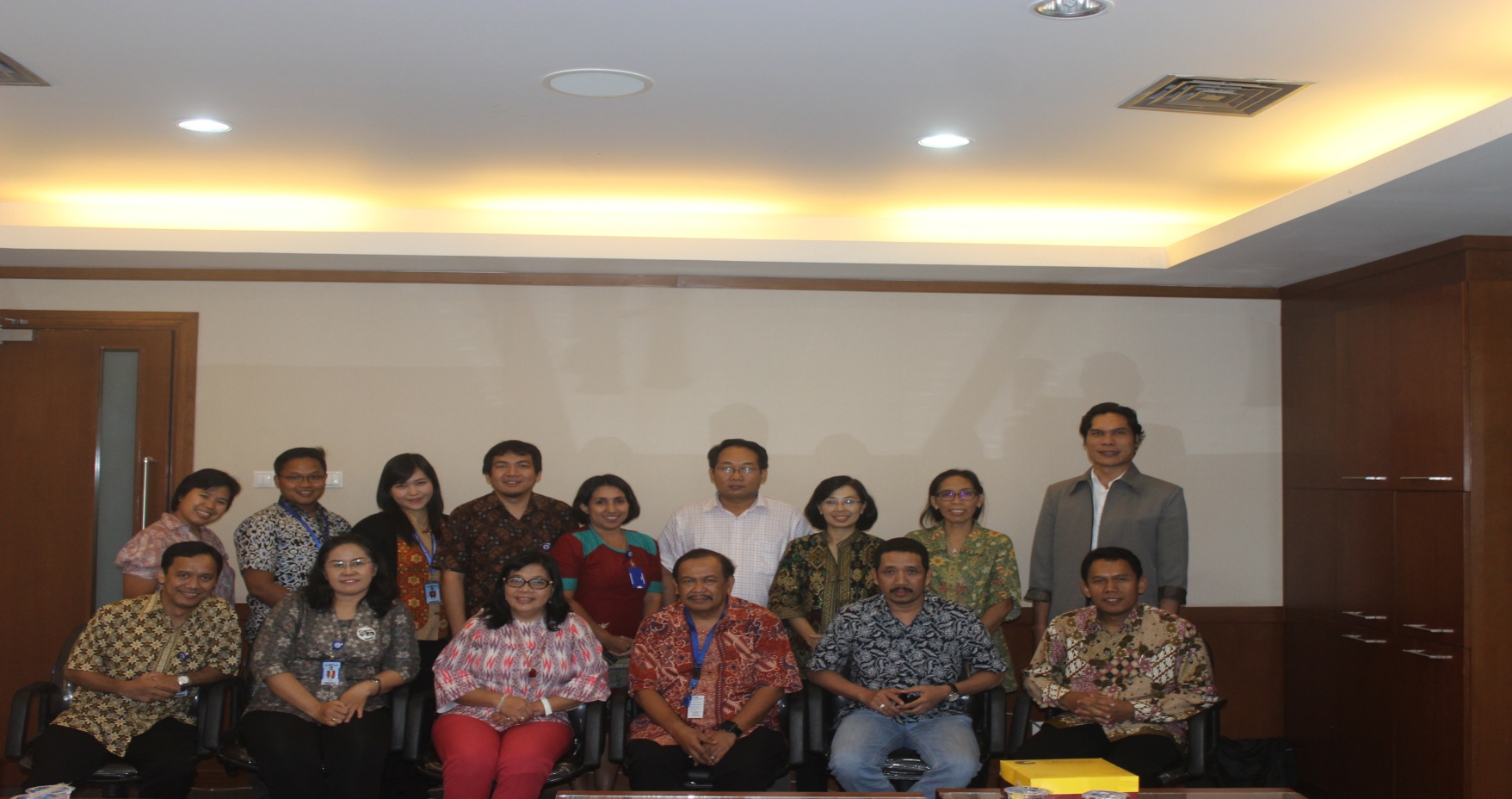 Meeting Tim Tracer Study
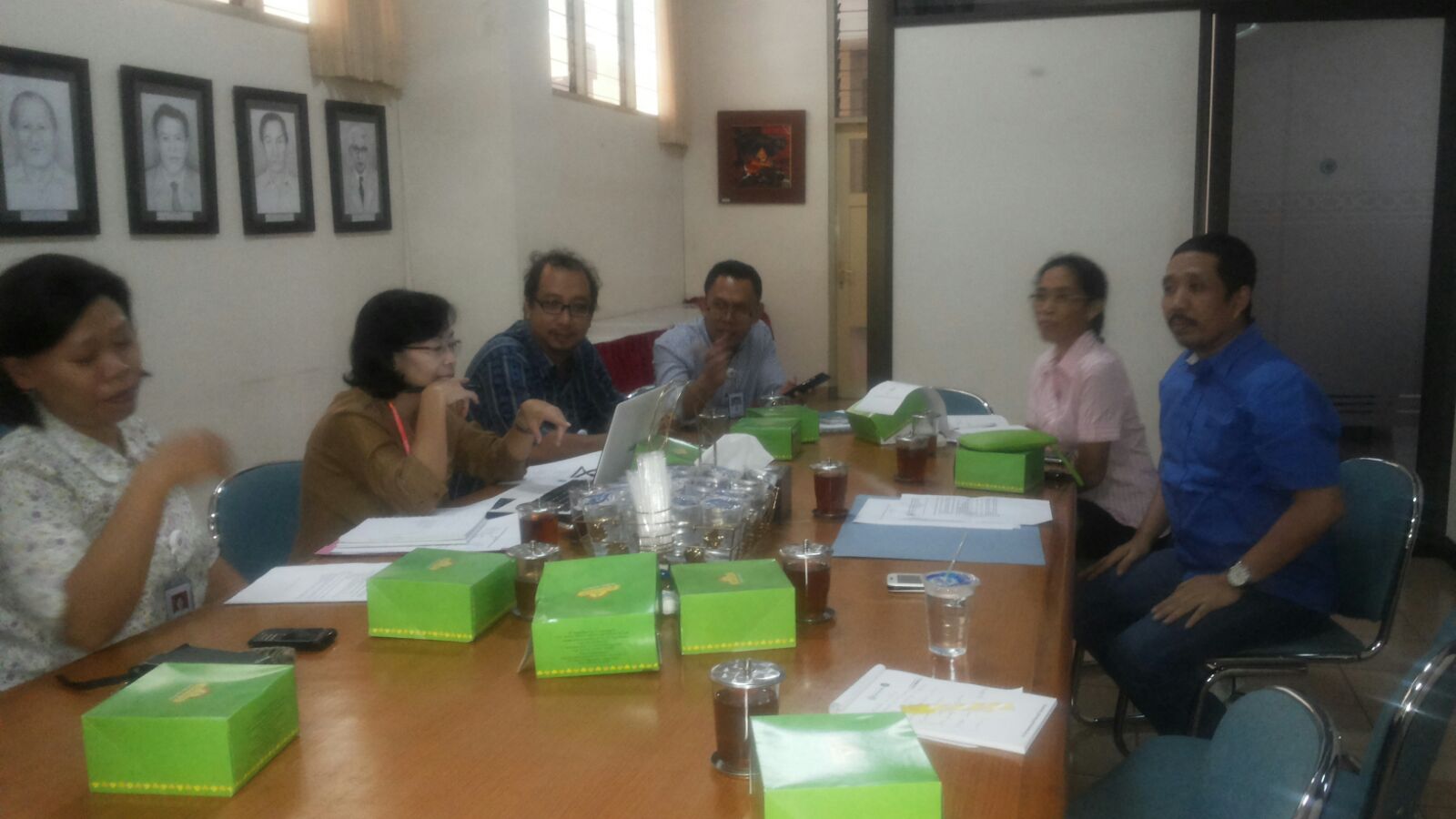 TERIMAKASIH